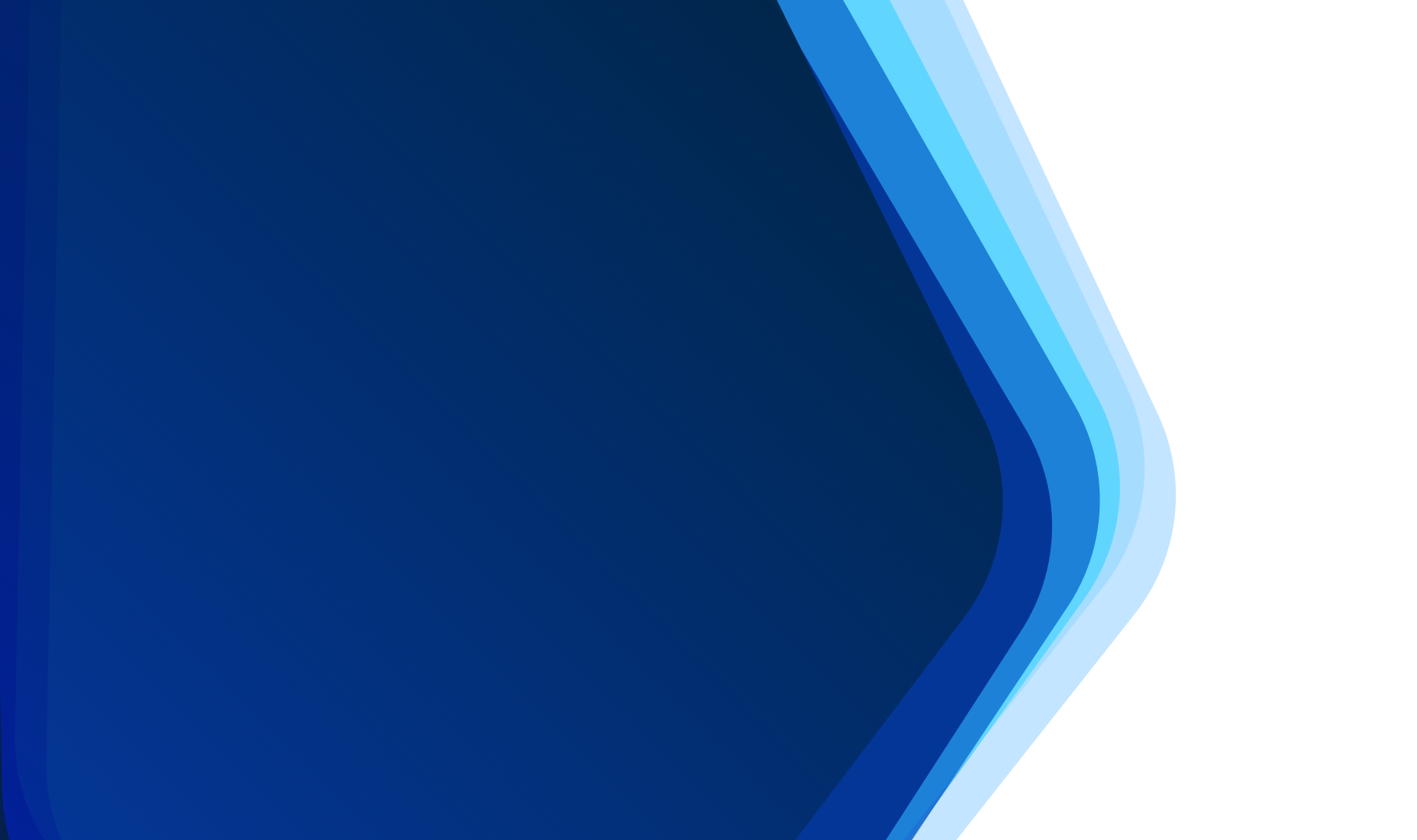 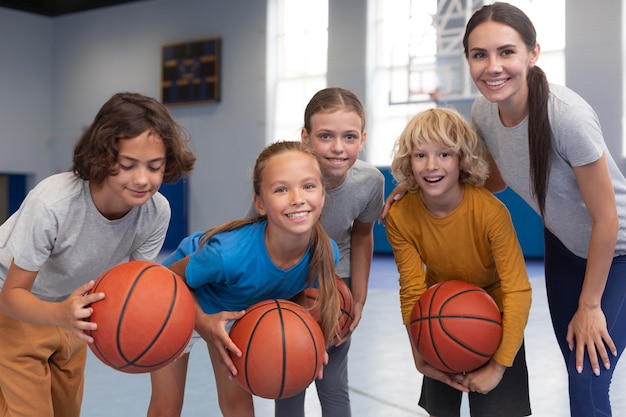 Проект
«Энергия спорта»
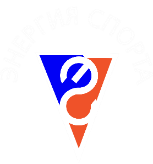 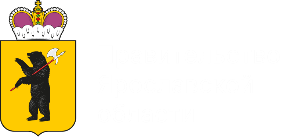 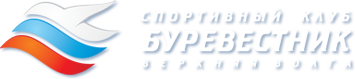 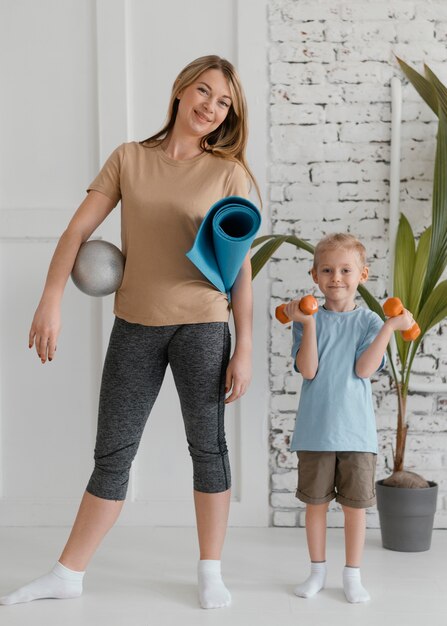 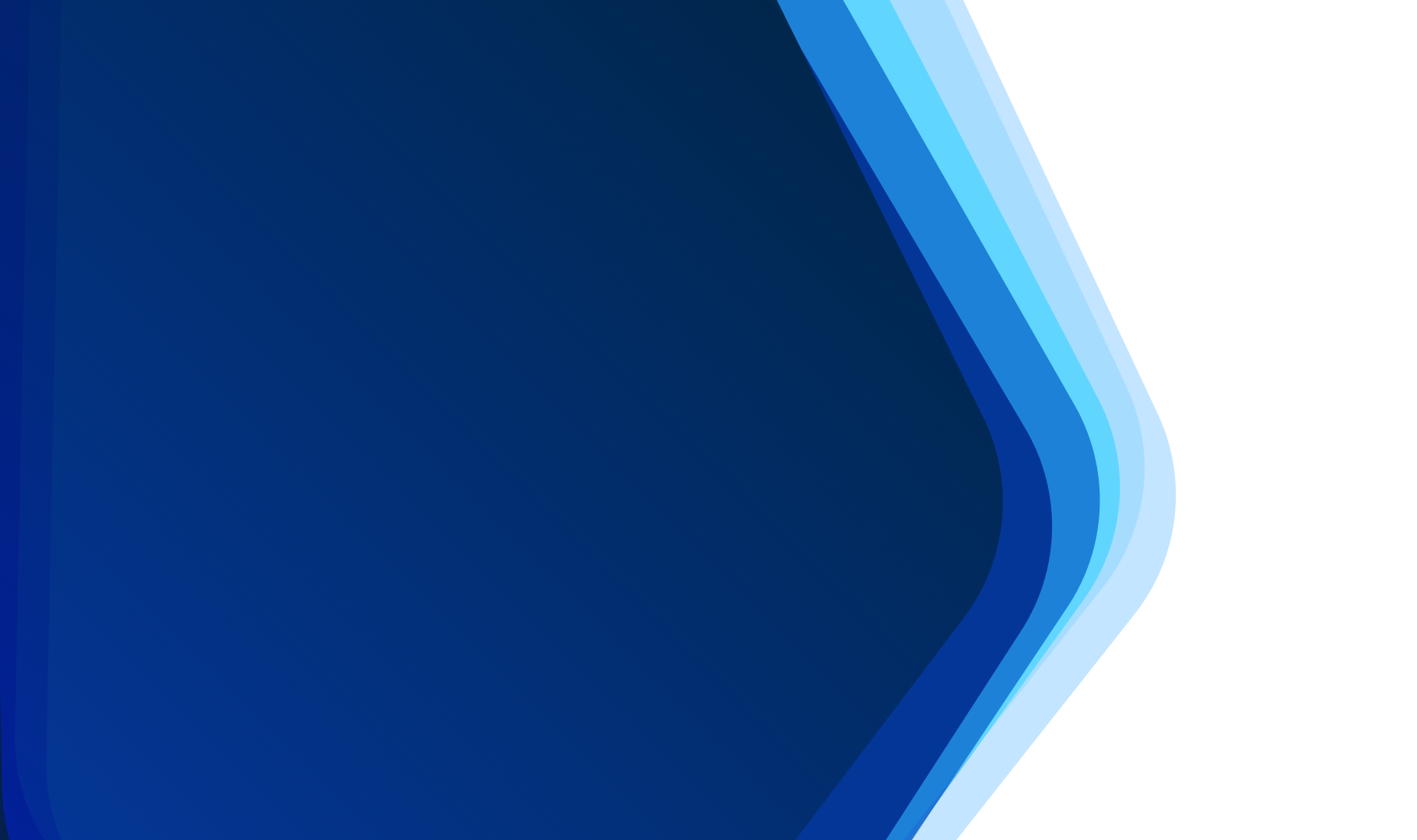 Цели проекта
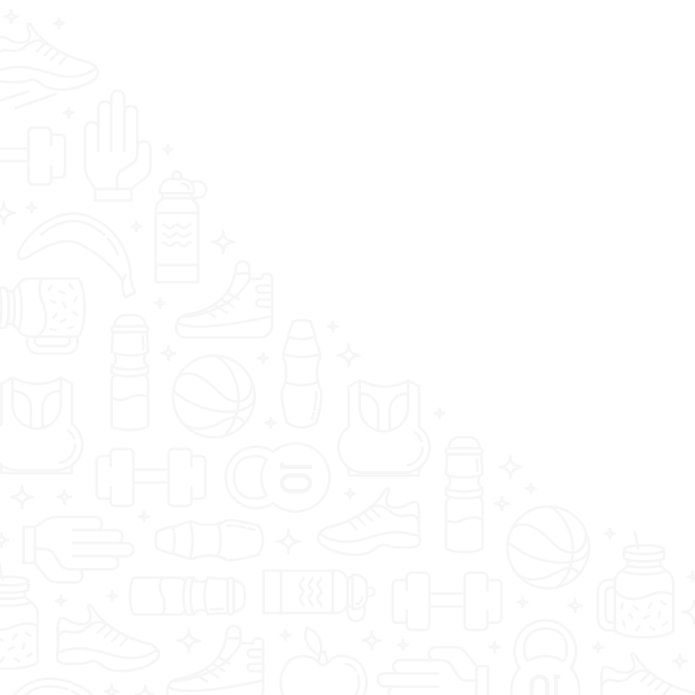 Увеличение числа семей с детьми, использующих досуг для совместных занятий двигательной активностью. 
Расширение пространства сотрудничества семьи и образовательной организации в вопросах физического, культурного и нравственного воспитания. 
Формирование отношений между образовательной организацией и родителями на базе опыта позитивного взаимодействия, неформального разрешения конфликтных ситуаций.
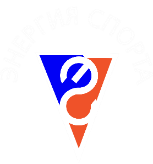 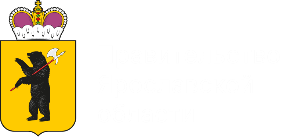 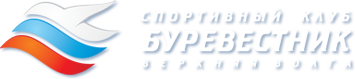 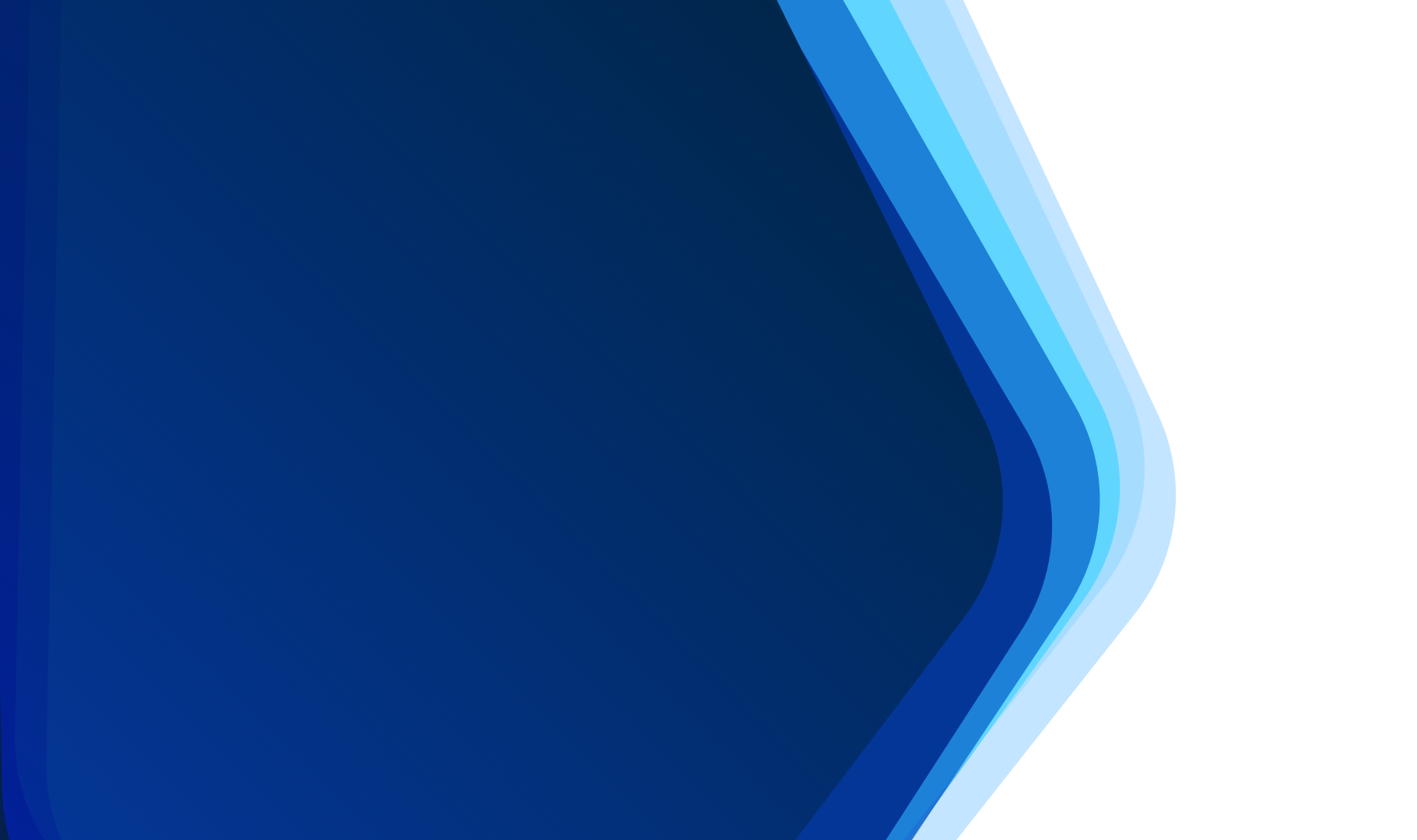 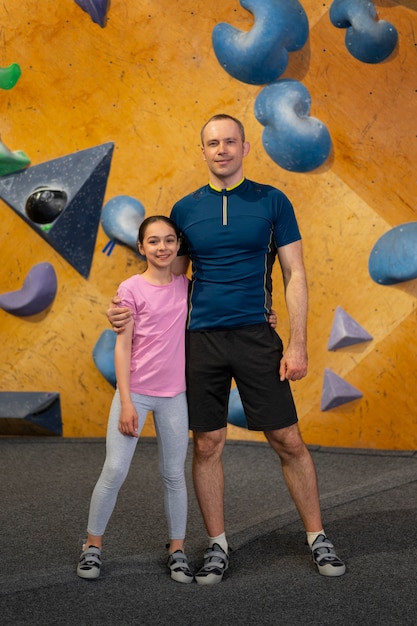 Основная задача
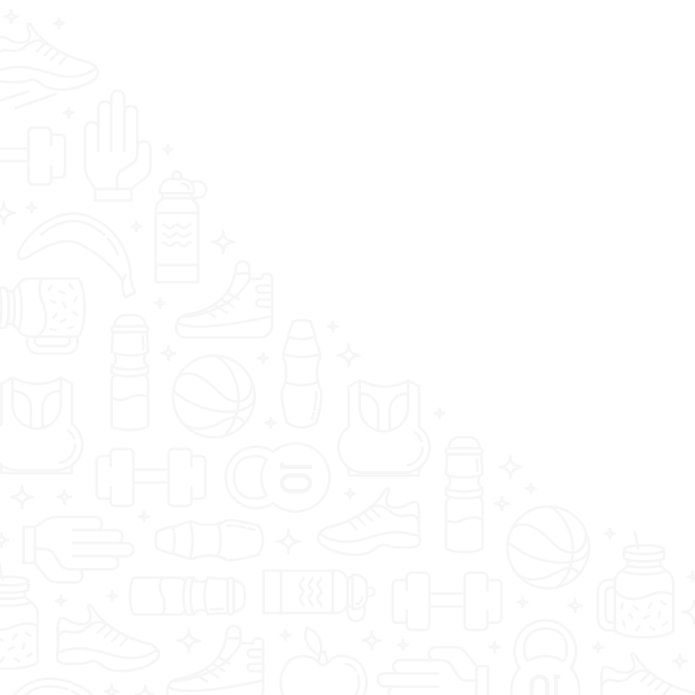 Создание моделей неформальной интеграции родителей в воспитательную функцию образовательной организации, педагогов – в воспитательную функцию семьи.
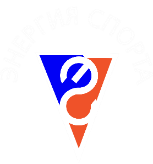 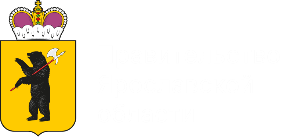 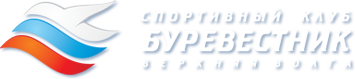 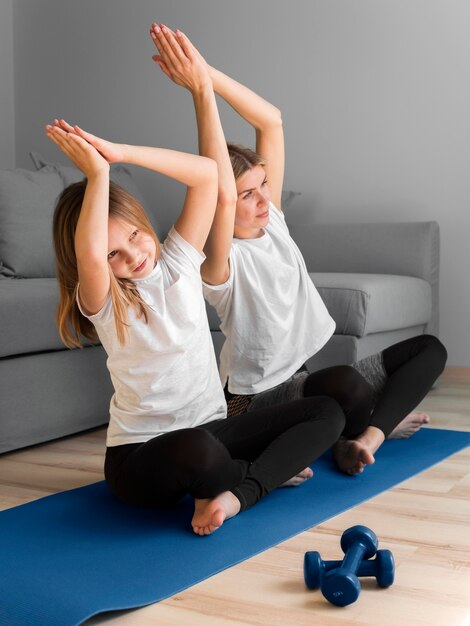 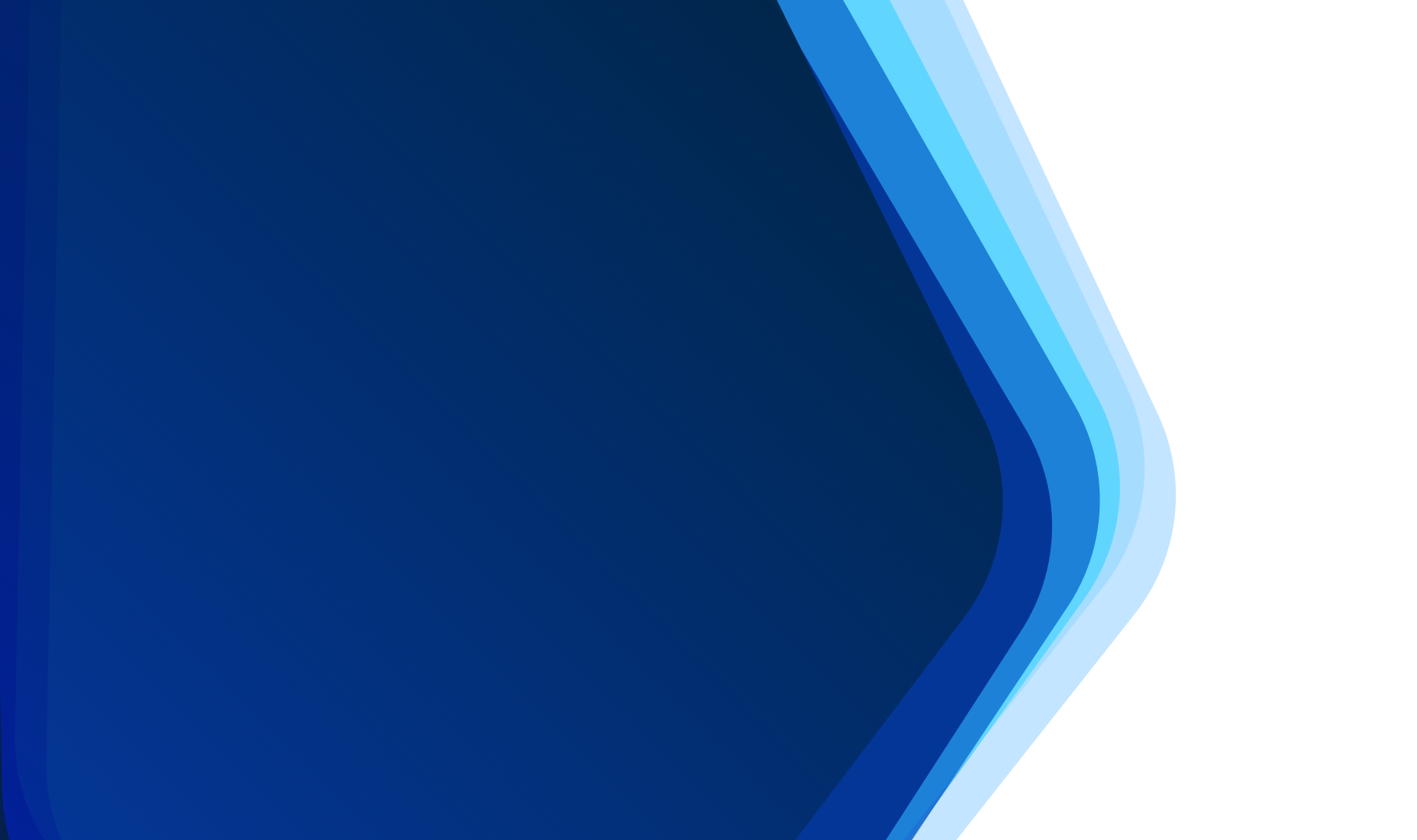 Целевая аудитория проекта
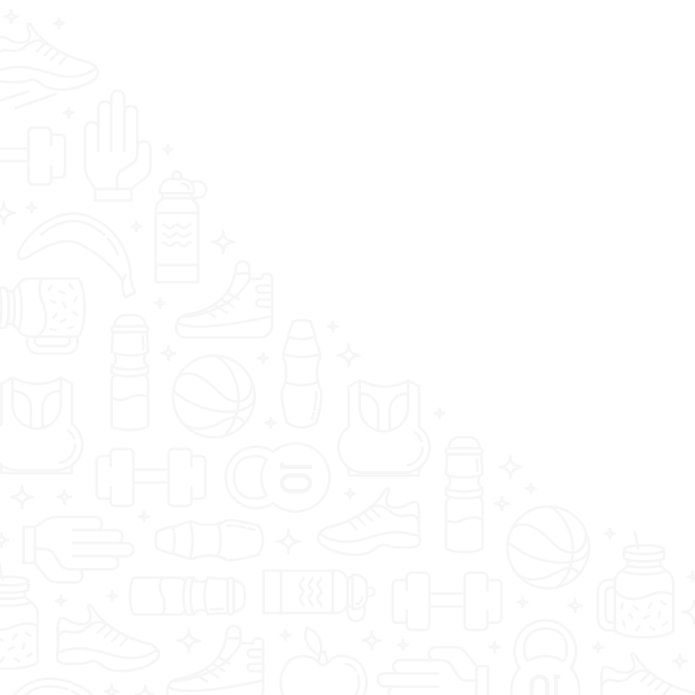 Семьи с детьми от 3 до 12 лет (включая детей с ОВЗ), учителя физической культуры школ, инструктора детских садов, педагоги- организаторы воспитательной работы в образовательных организациях.
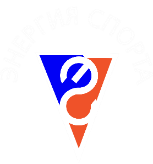 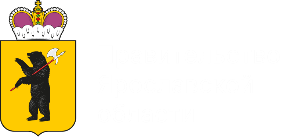 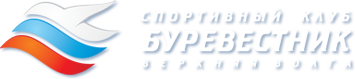 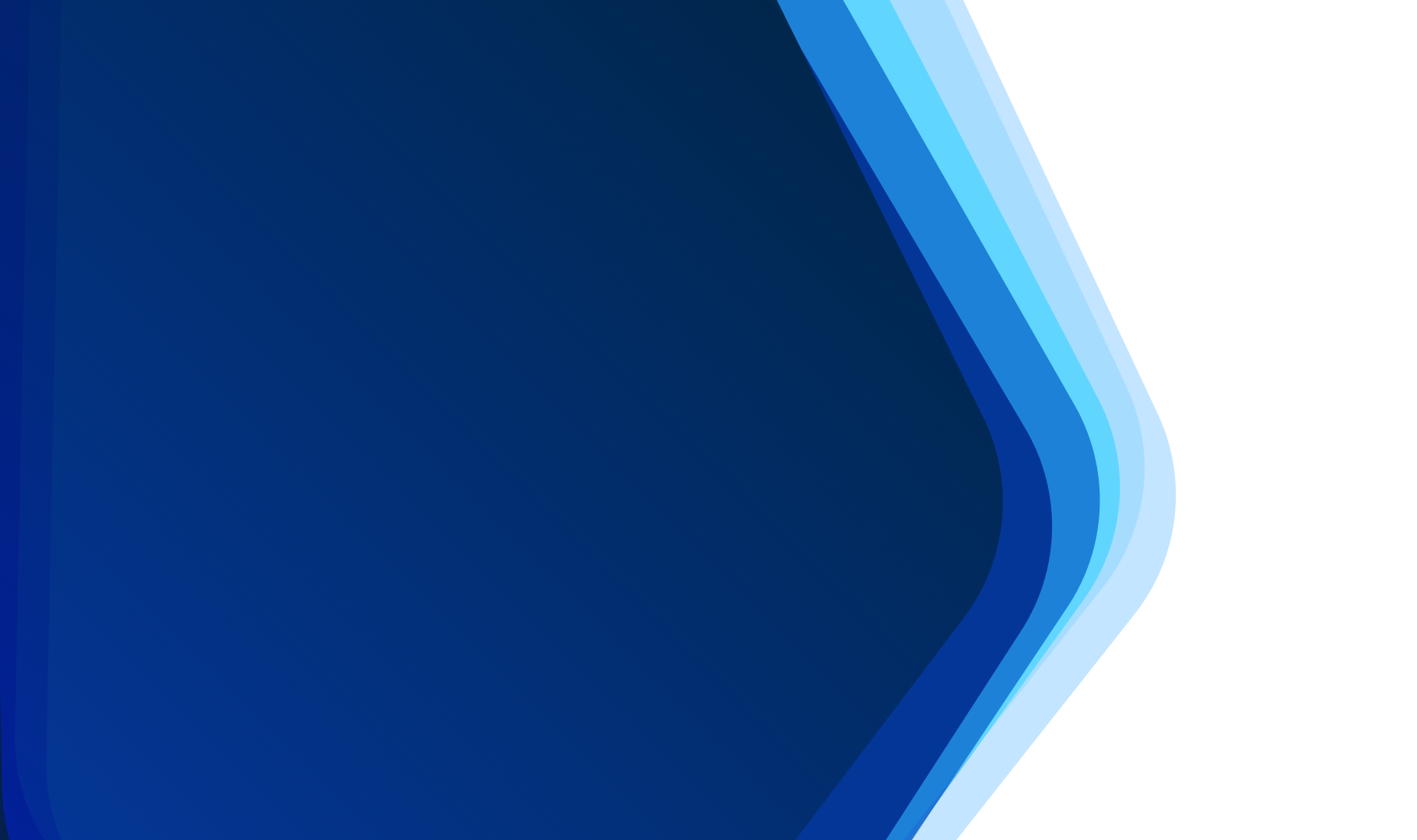 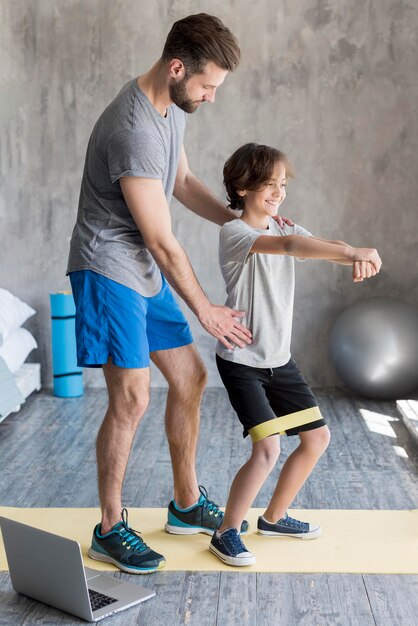 Организаторы проекта
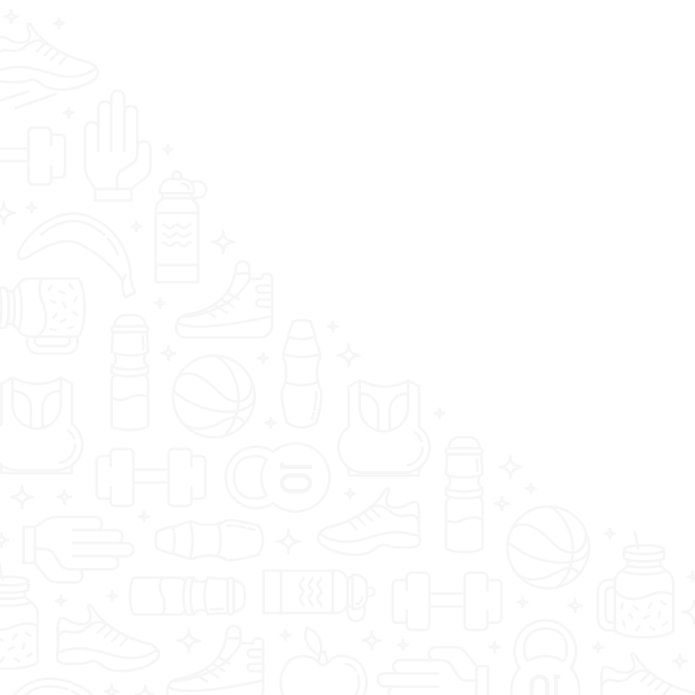 Некоммерческое Партнерство «Спортивный клуб «Буревестник-Верхняя Волга»;
Министерство образования Ярославской области;
Министерство спорта и молодежной политики Ярославской области.
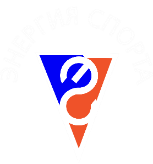 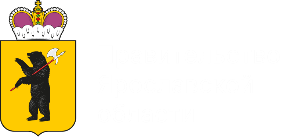 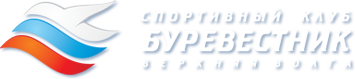 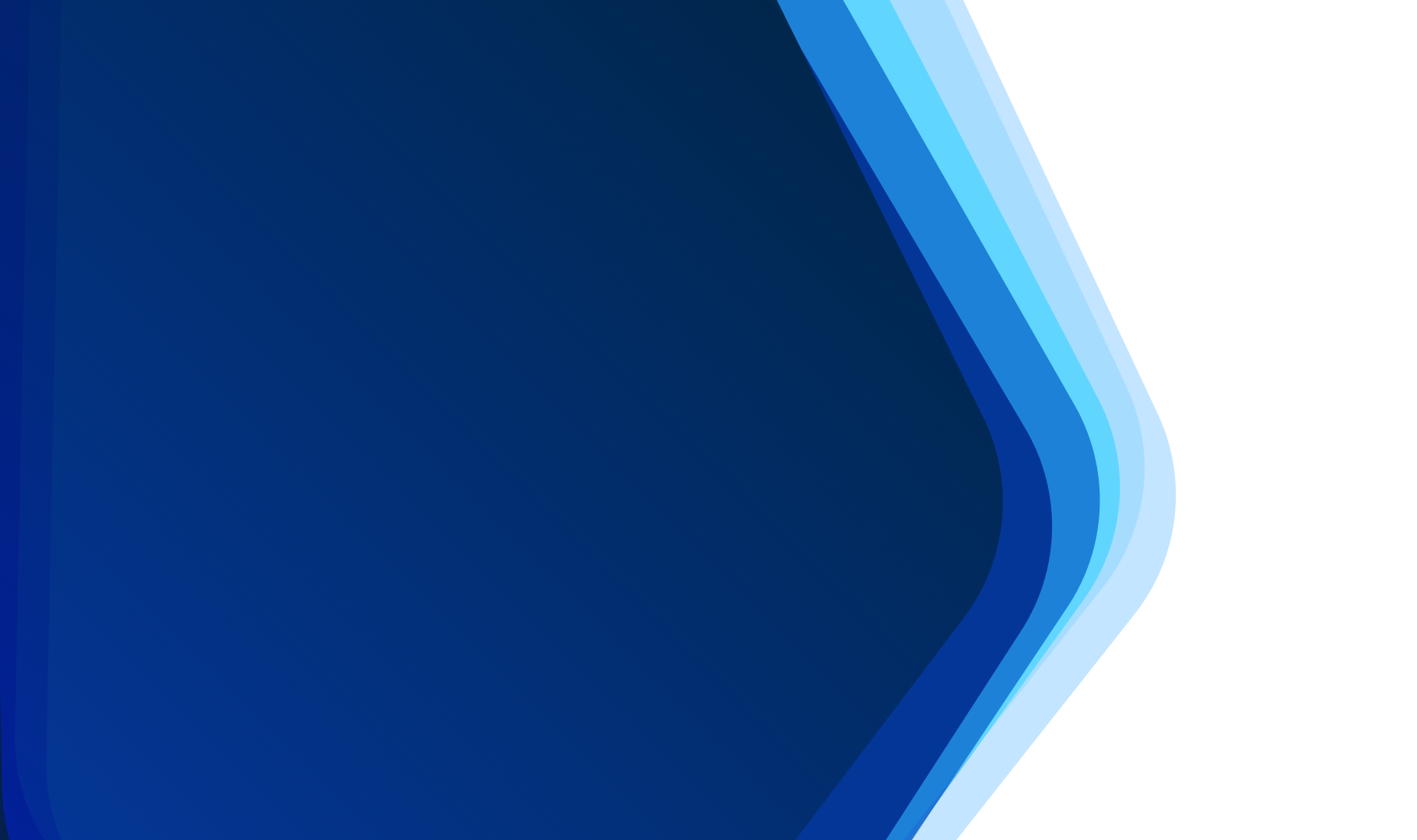 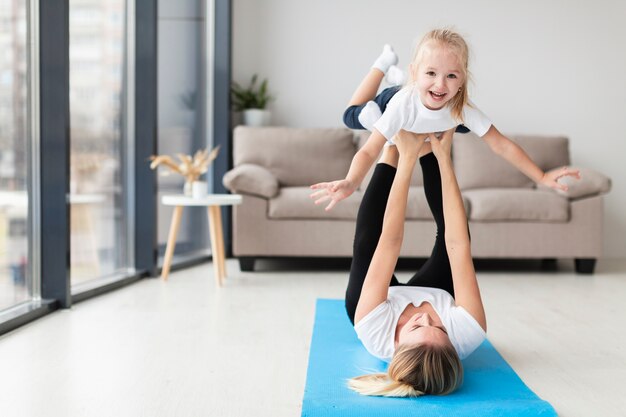 Механизм реализации проекта
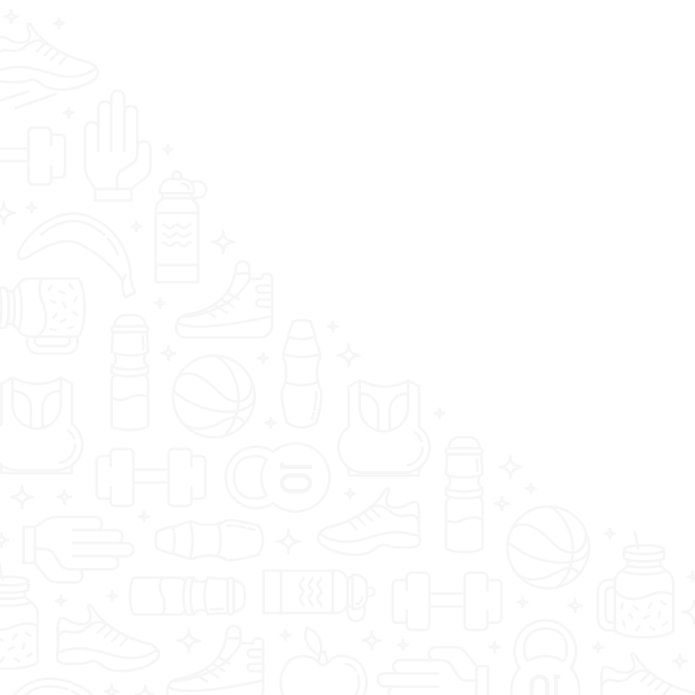 Проведение НП «СК «Буревестник-ВВ» комплексных мероприятий с физкультурно-спортивной, оздоровительной, информационно- просветительской и другими воспитательными компонентами (далее -«Общие мероприятия»). 
Создание этим самым устойчивого тренда на развитие разнообразных форм активного семейного досуга на местах и появление само-организованных сообществ, занимающихся такой деятельностью.
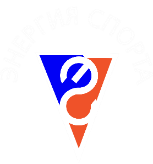 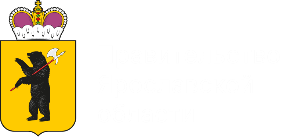 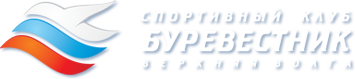 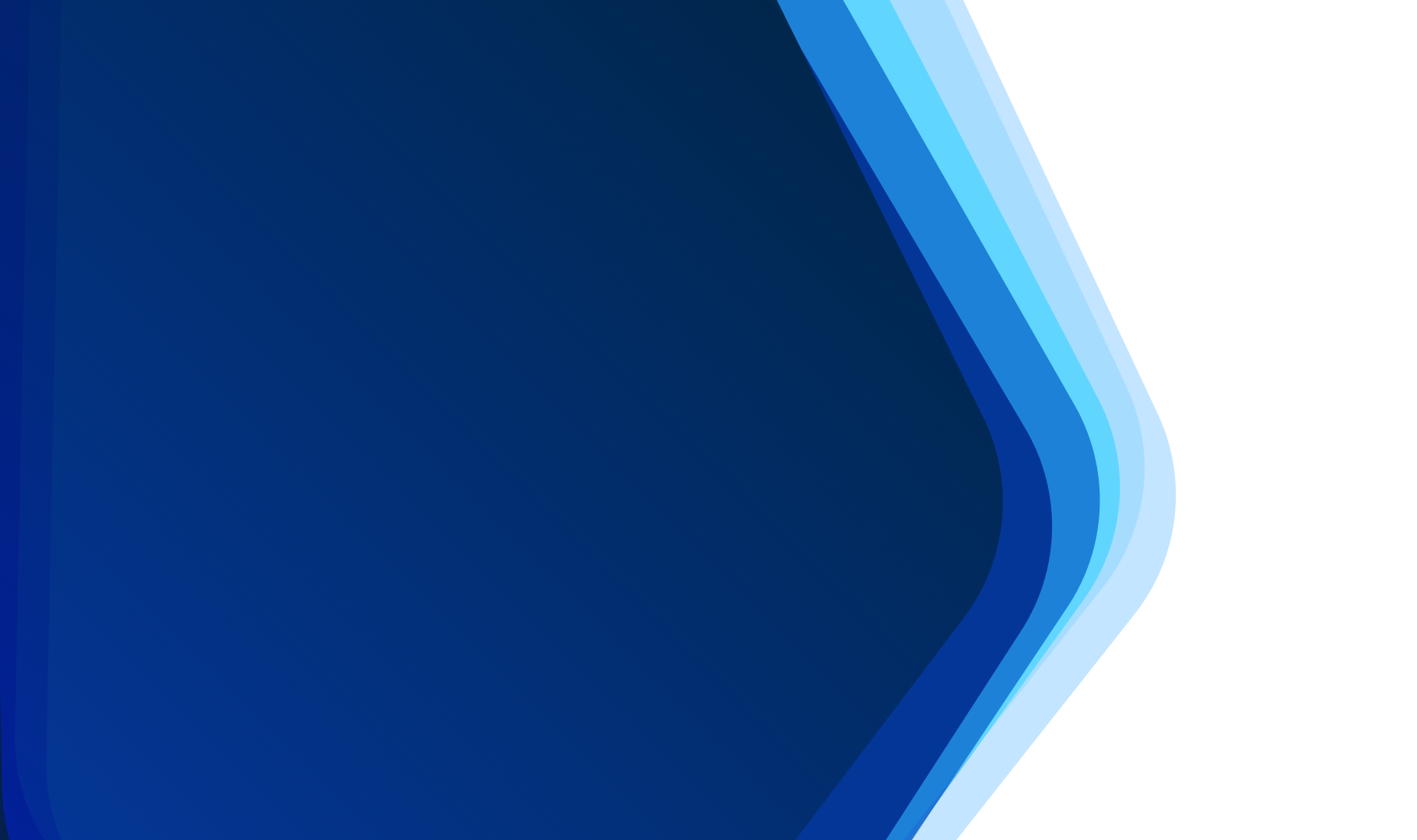 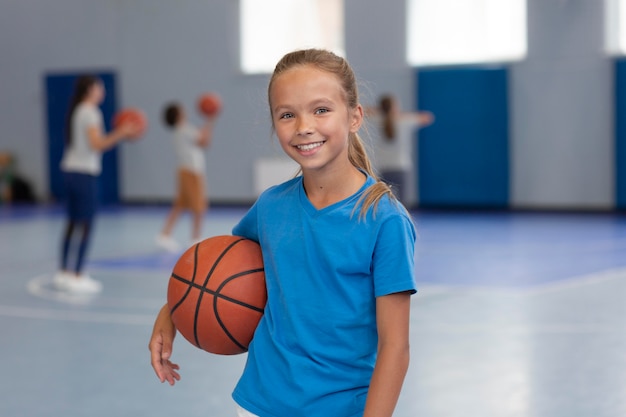 Виды «общих» мероприятий
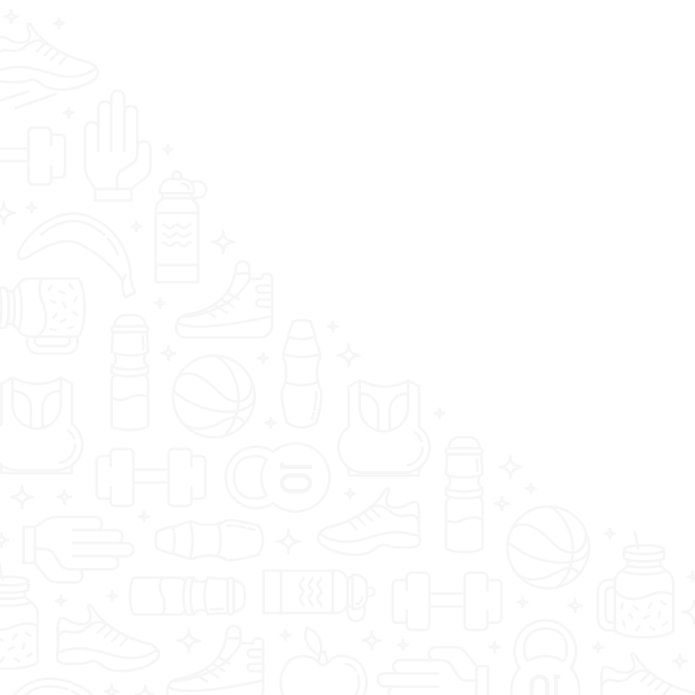 Семейные пешие марши по местам, связанным с природными и культурно-историческими достопримечательностями
Научно-просветительские семинары (вебинары), викторины и конкурсы
Показательные мастер-классы по различным видам совместной двигательной и игровой активности детей и взрослых
Обучающие сетевые мероприятия с участием нескольких образовательных организаций.
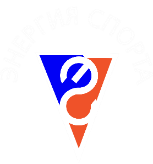 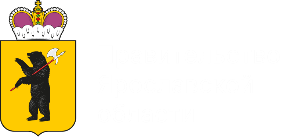 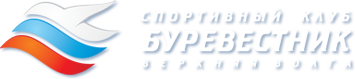 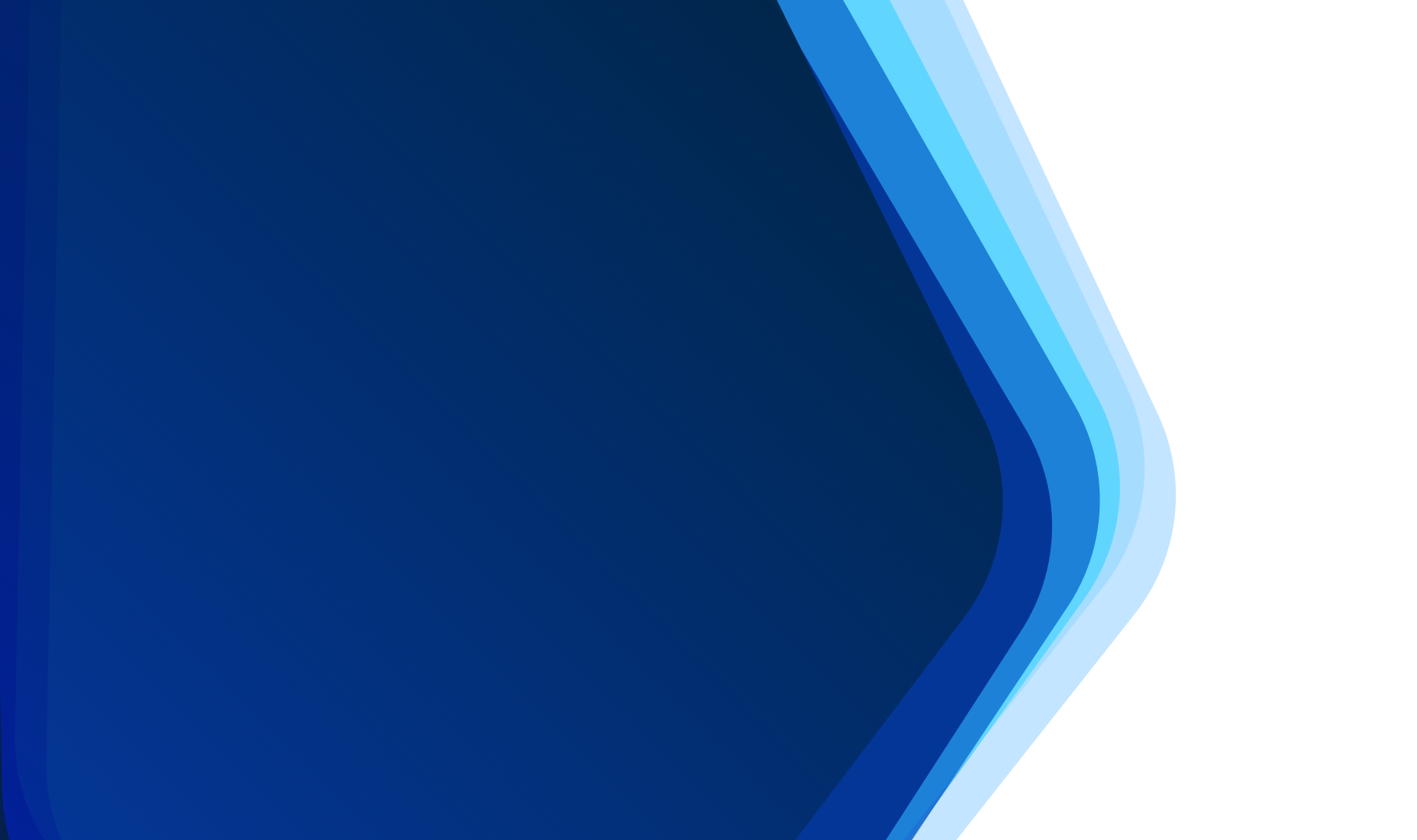 Этапы проекта
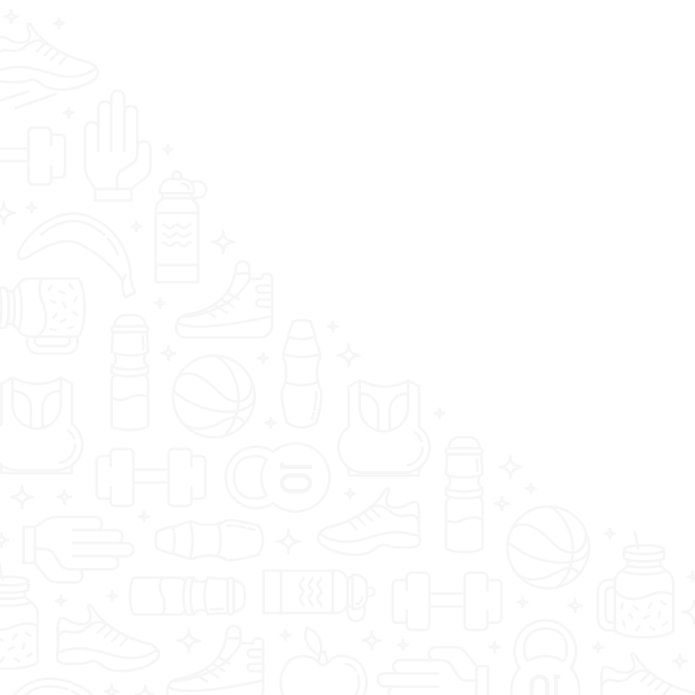 1 этап – январь - март 2024 г. Презентация проекта, составление плана «общих» мероприятий.
2 этап – апрель - декабрь 2024 г. Проведение мероприятий проекта. Подведение итогов проекта за 2024 год. Награждение наиболее активных участников.
3 этап – январь - март 2025 г. Утверждение плана «общих» мероприятий на 2025 год.
4 этап – апрель - декабрь 2025 г. Проведение мероприятий проекта. Подведение итогов проекта за 2025 г. Награждение наиболее активных участников.
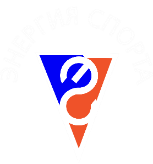 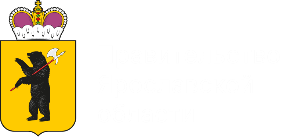 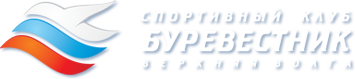 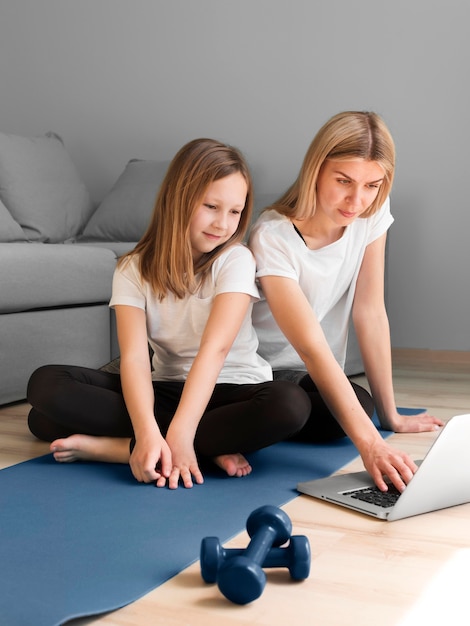 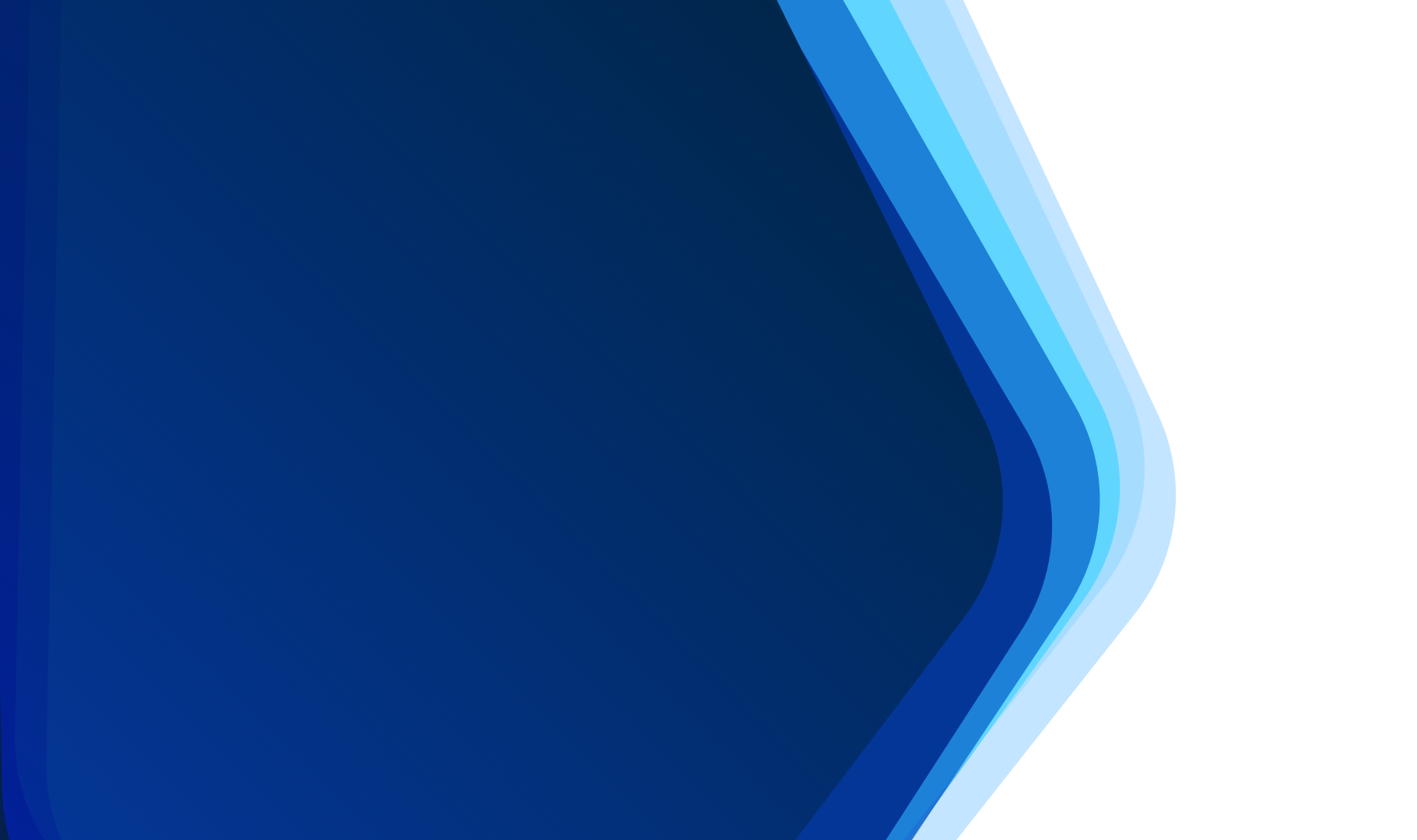 Участие в проекте
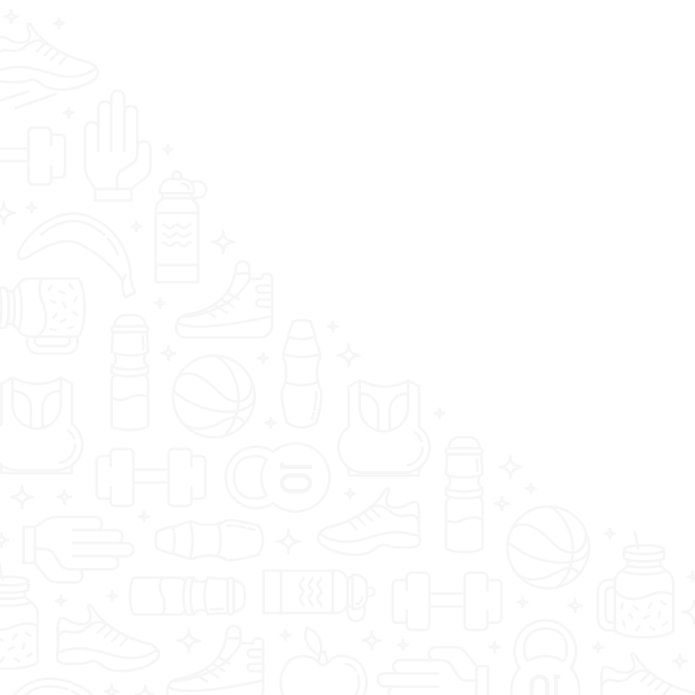 Проект предполагает два вида участников: 
коллективные (образовательные организации, предприятия);
 индивидуальные (семьи и педагоги). 
Участие в проекте возможно в одном из двух форматов:
Участие только в «общих» мероприятиях.
 Участие в «общих» мероприятиях и проведение собственных мероприятий по тематике проекта.
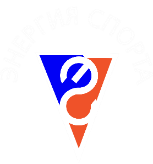 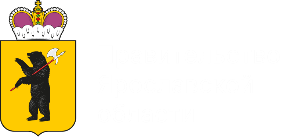 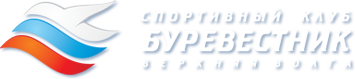 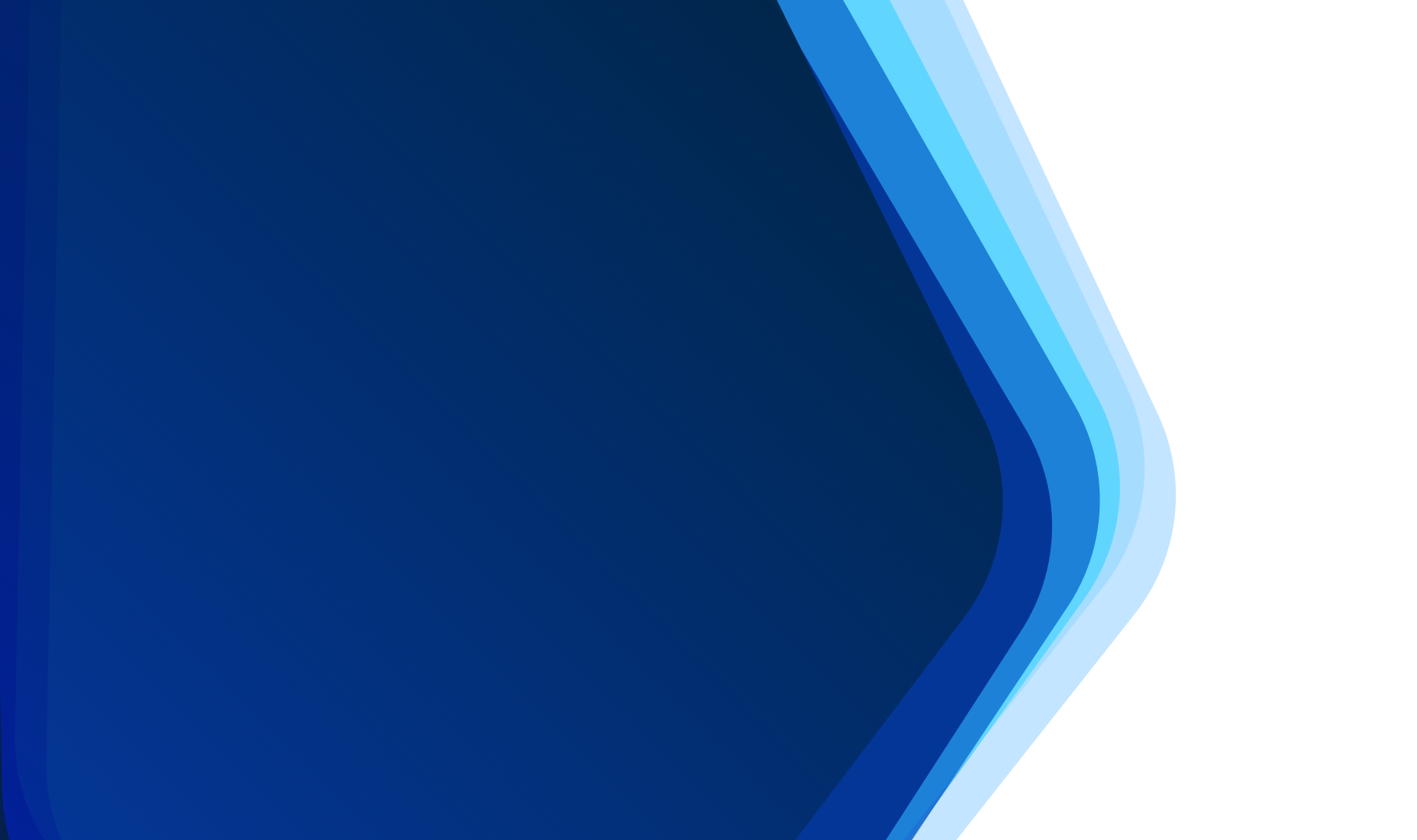 Как стать участником проекта
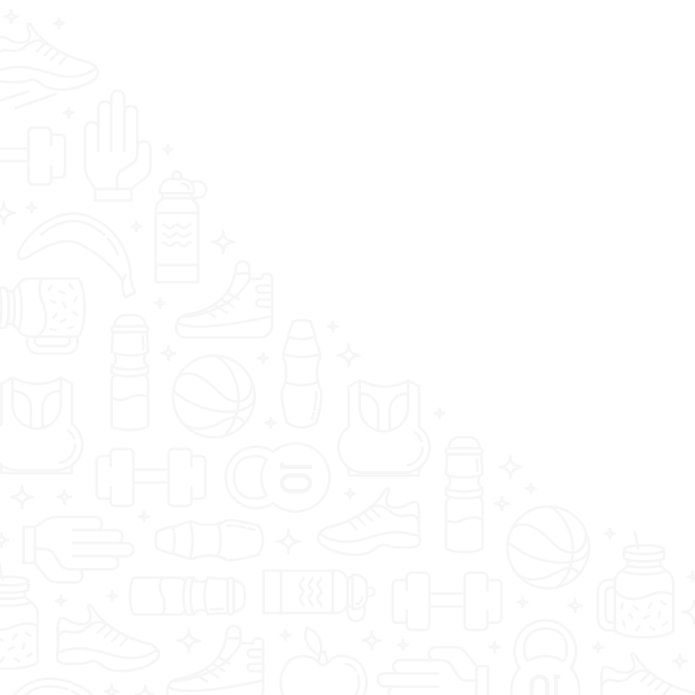 Для коллективных участников – направить в адрес НП «СК «Буревестник - ВВ» на электронную почту esporta@list.ru заполненную анкету http://энергияспорта76.рф/documents в срок до 1 апреля 2024 г. (Это даст возможность участнику регулярного получать информацию о планируемых мероприятиях).
Для индивидуальных участников – принять участие в одном из «общих» мероприятий проекта.
Все участники имеют право на:  поощрение по ежегодным итогам реализации проекта, размещение информации об участнике на сайте проекта.
Коллективным участникам предоставляется возможность заключения соглашения  с НП «СК «Буревестник-ВВ» об организации и проведении совместных мероприятий.
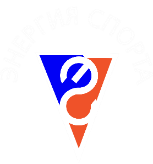 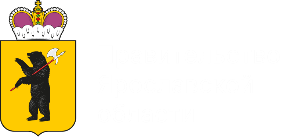 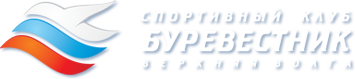 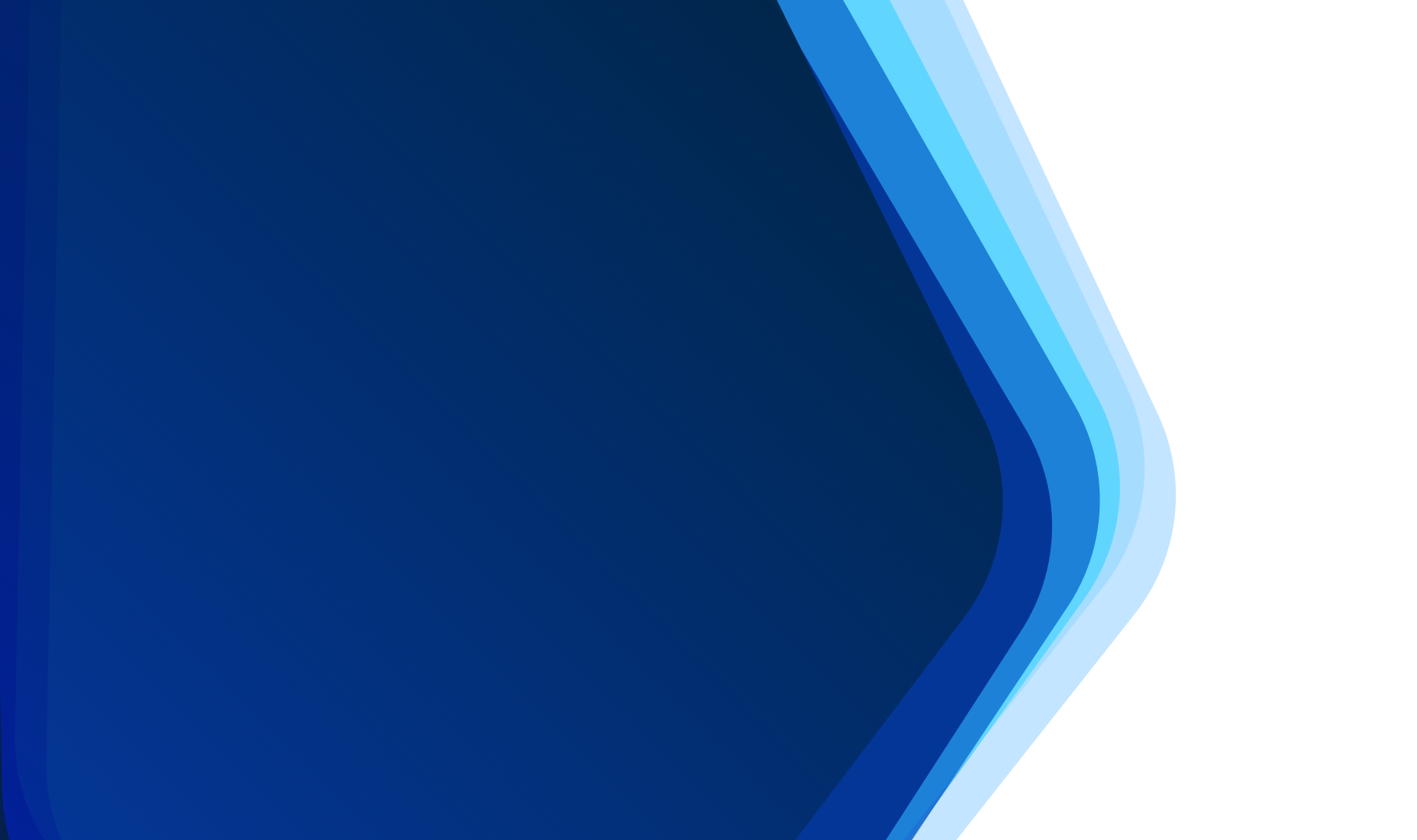 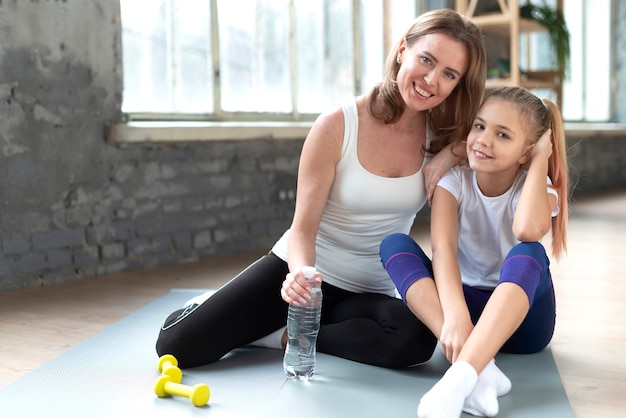 Информационная среда проекта
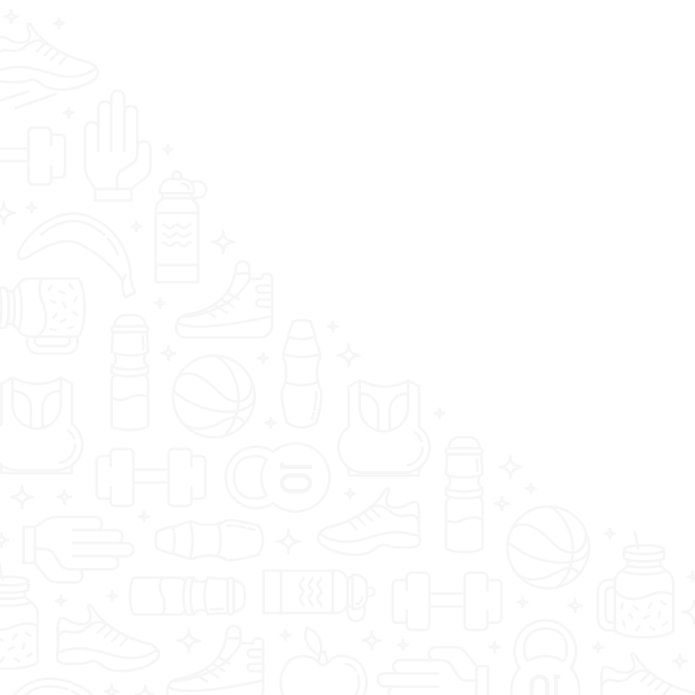 сайт проекта «Энергия спорта.76 рф.»;
Интернет-ресурсы организаций, участвующих в проекте;
 аккаунты активных родителей и педагогов, созданные в социальных сетях;
 группы родителей и педагогов образовательных организаций, участвующих в проекте;
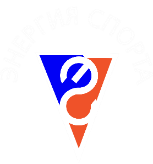 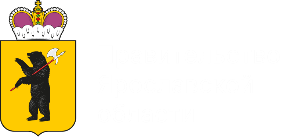 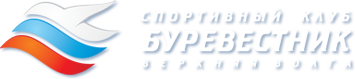 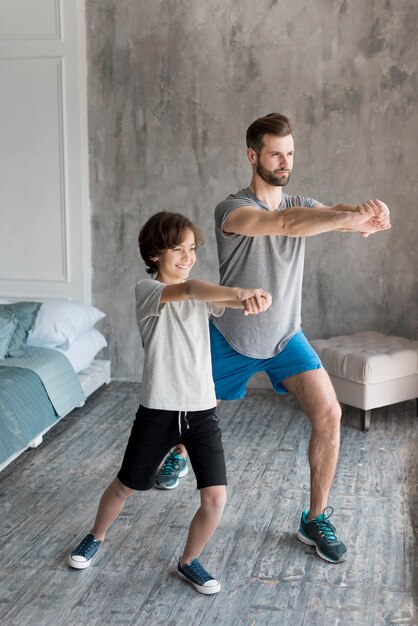 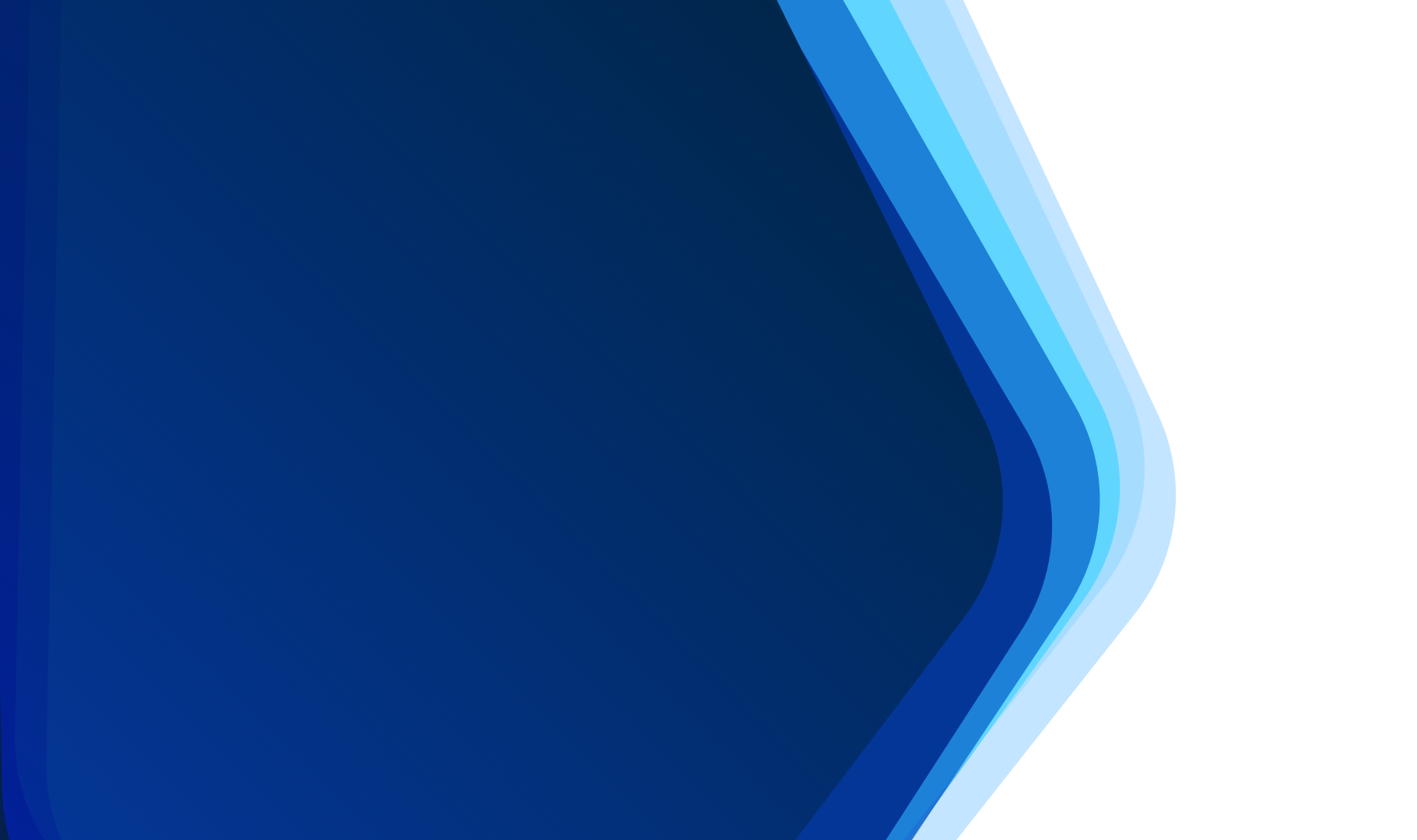 Информационное взаимодействие
Вся информация о «общих» мероприятиях проекта размещается НП «СК «Буревестник-ВВ» на сайте «Энергия спорта.76 рф.».
Также на сайте может размещаться информация о мероприятиях участников, проводимых в рамках проекта. Для этого участникам необходимо направить ее на почту esporta@list.ru.
При размещении информации о собственных мероприятиях в социальных сетях участники проекта (коллективные и индивидуальные) используют хэш-тег #энергияспорта76. Данные материалы могут быть опубликованы на сайте проекта, также они будут учтены при подведении ежегодных итогов среди участников проекта. 
Сообщества (группы родителей и педагогов) могут обращаться с предложениями о проведении совместных мероприятий в НП «СК «Буревестник»  по форме http://энергияспорта76.рф/documents на адрес esporta@list.ru.
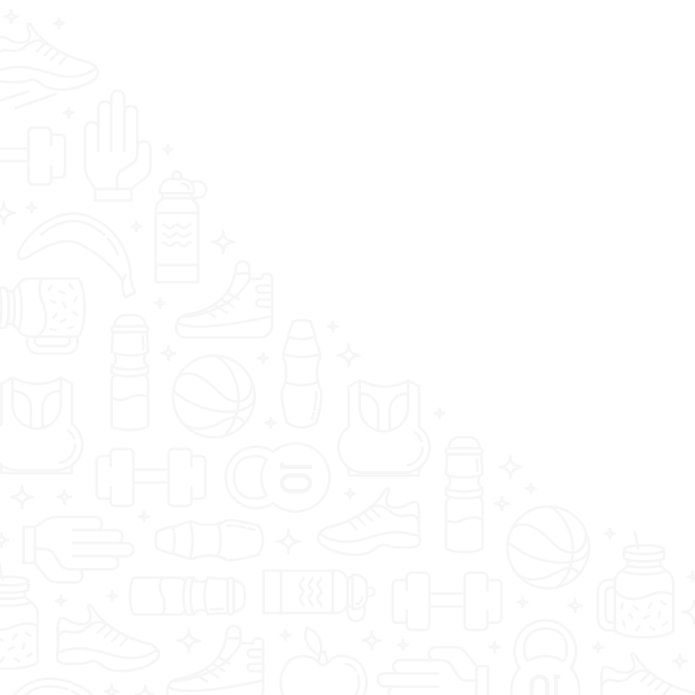 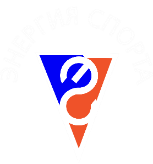 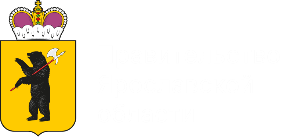 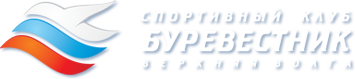 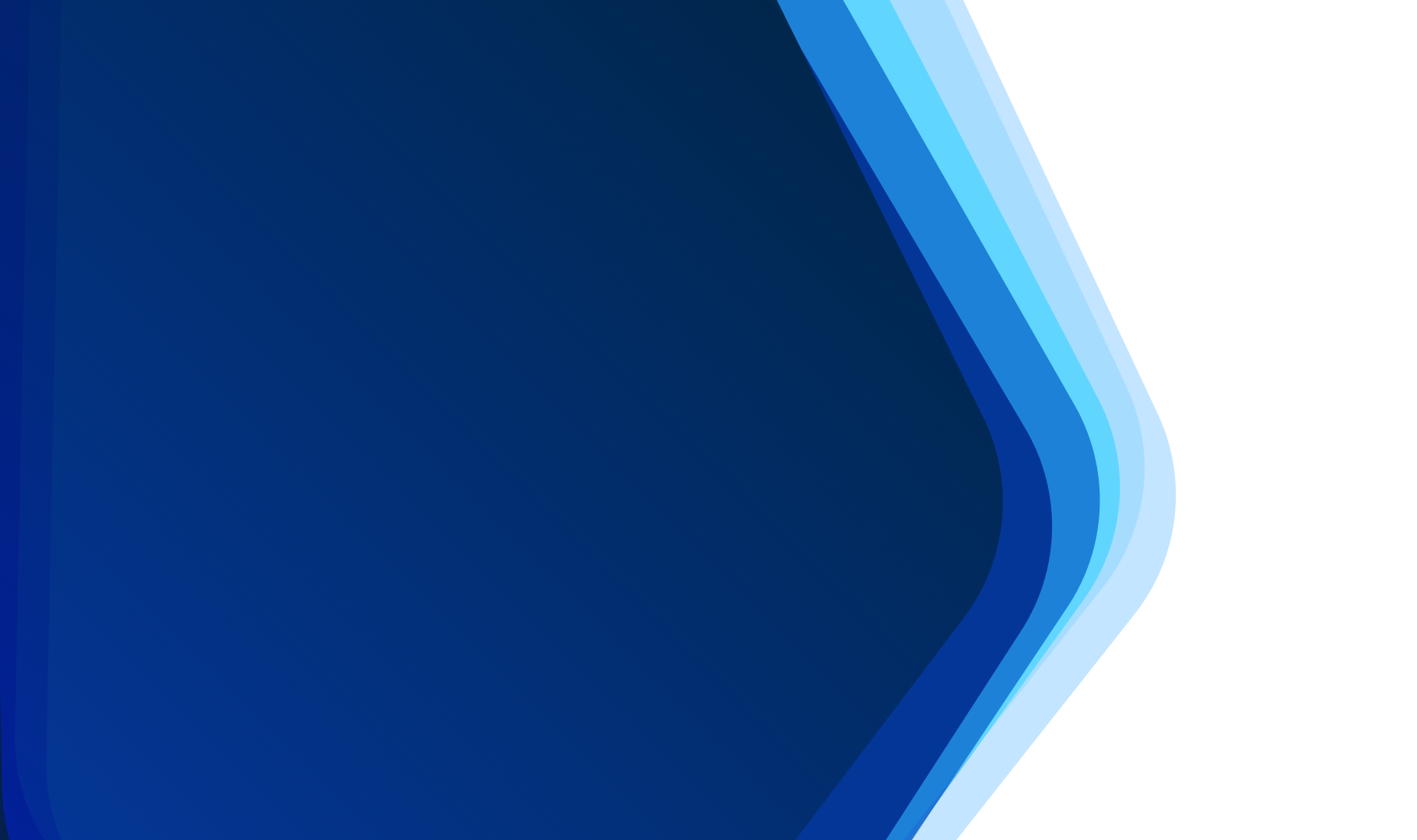 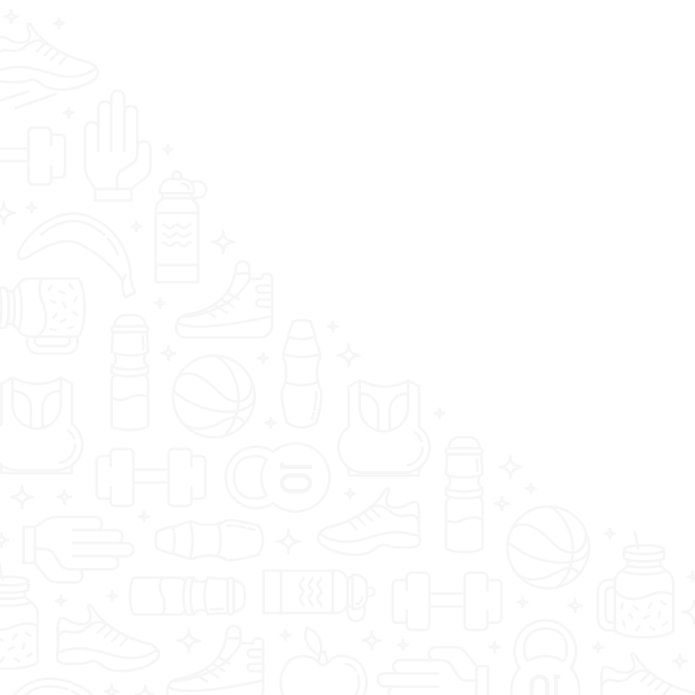 Оператор проекта

Некоммерческое партнерство 
«Спортивный клуб «Буревестник – Верхняя Волга»
г. Ярославль, ул. Салтыкова-Щедрина, 21, офис 204
Телефон: (4852) 77-07-35
E-mail: sc-burevestnik@mail.ru
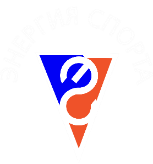 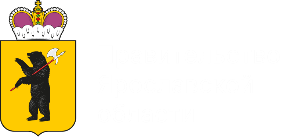 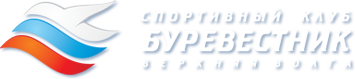